Cougar News
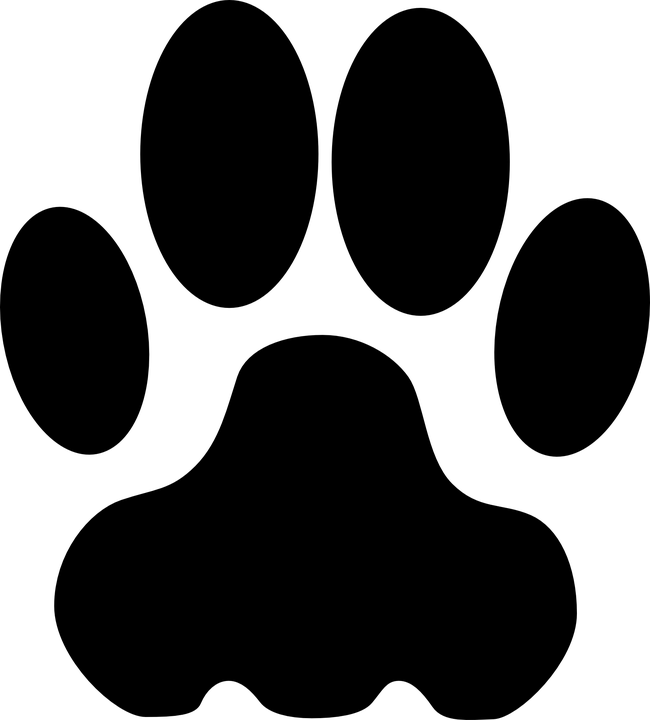 May 2019
Reminders
Important Dates
Please let the office ladies know if you are moving!
Please pick up your student’s medication from the nurse.
Please check your student’s lunch balance before the end 
       of the year.
5/3:       5th Grade Track & Field Day

5/10:     3rd Grade America’s 		     Kids @  1:30 p.m. – MPR

5/16:    Talent Show @ 1 p.m. –               
               MPR

5/20:     K-4 Cougar Days
Contact Us
Ph: (605) 394-1829
Like Us on Facebook 
Grandview Elementary-06
Message from the Principal
As the year draws to a close, the District has determined that snow days will not need to be made up.  As long as no further school closings are required, the last day of school will be Friday, May 24.  
Looking to next year, following are important dates to remember over the summer:
Registration information for the 2019-2020 school year will be mailed the last week of July
New student registration will be at Grandview on Wednesday, August 7
Returning student registration will be at Grandview on Thursday, August 8  
	(This is also a great day to drop off your proof of residency)
Back to School night will be Monday, August 26th from 4:00 – 7:00 
First day of school will be Wednesday, August 28th @ 7:55
Happy Spring and let’s finish this year strong!  Please ensure your students are getting plenty of rest, arrive at school on time, and are ready to learn!  
Have a great rest of the school year!